Quantitative estimates for the effect of disorder on low-dimensional lattice systems
Ron Peled, Tel Aviv University
Based on joint works withPaul Dario and Matan Harel
Beijing International Center for Mathematical Research, mini-course Lecture 1, December 4, 2023
[Speaker Notes: Matan is now at Northeastern University.]
Lattice systems with compact state space
2
[Speaker Notes: Later in the talk discuss also the non-compact case.
Translation invariance of the Hamiltonian is in fact not needed.
Antiferromagnetic models are also allowed.
For disordered systems it makes sense and is often productive to study the zero-temperature case first.]
Phase transitions in pure systems I
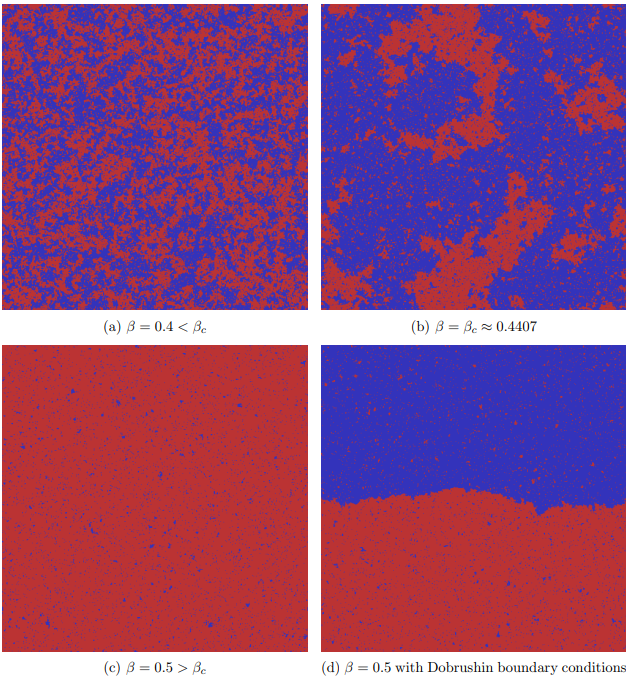 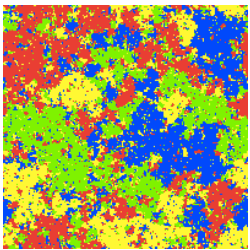 d=2 Potts model with q=4 at criticality. 
Simulation by Beffara.
Simulation from
Spinka–Peled 2019
3
Phase transitions in pure systems II
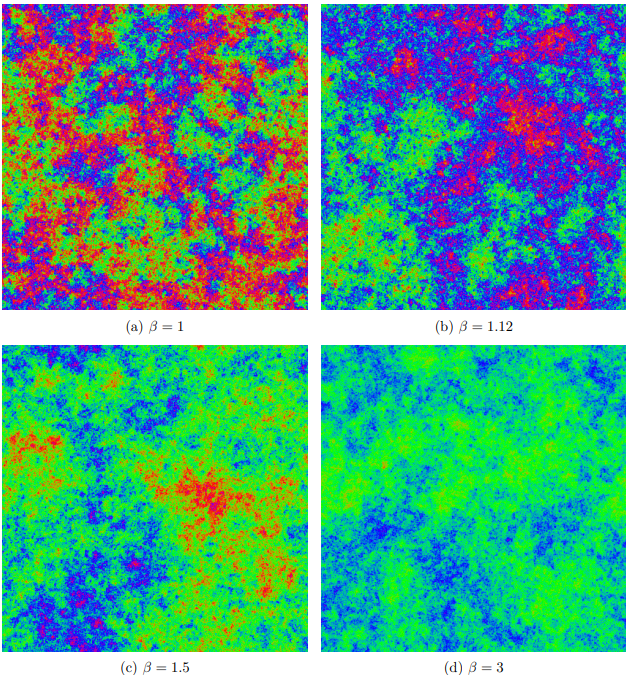 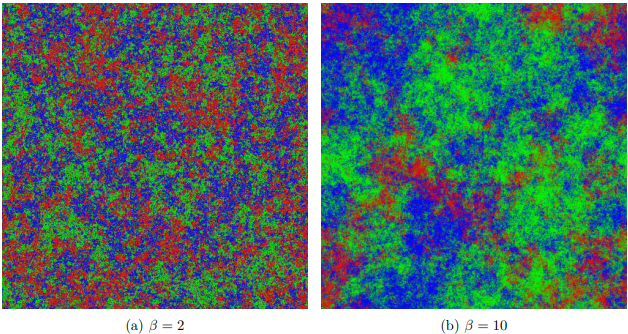 Heisenberg model simulation
from Spinka–Peled 2019
XY model simulation from
Spinka–Peled 2019
4
[Speaker Notes: Fröhlich–Simon–Spencer  is from 1976.]
Disordered lattice systems
5
[Speaker Notes: For the spin glass model the lambda parameter can be absorbed in the temperature.
Should we change the notation for the translation operator T_v since T is the temperature?]
Imry-Ma phenomenon
6
[Speaker Notes: One-dimensional case is clear so we focus on higher dimensions.
Both Imry-Ma and Aizenman-Wehr allow a much more general distribution of the disorder variables. Statement of Aizenman-Wehr is stronger: allows certain long-range interactions, almost surely is for all temperatures and non-random magnetic fields simultaneously and continuous-symmetry results allow more general rotationally-invariant distributions for the disorder variables and hold for a somewhat wider class of models.
Zero-temperature is explicitly allowed.
Explain theorem in examples: For the random-field Ising model the density of +1 is ½ (by symmetry) for all Gibbs states! For the random-field Potts models it shows that the density of each state is 1/q by symmetry. For spin glass models it shows that the density of satisfied edges is ½ by a gauge symmetry (flipping the spins on all the even sites and switching the sign of all eta’s at the same time makes satisfied edges becomes dissatisfied and vice versa).
For the spin O(n) models, the limit is zero by symmetry.
Analogous results for quantum spin systems were proved by Greenblatt-Aizenman-Lebowitz 2009.]
Random-field Ising model
7
[Speaker Notes: Mention that the model behaves like the model without disorder in dimensions d>=3, at low temperature and small disorder strength (Imbrie at T=0, Bricmont-Kupiainen at small T).
In any case correlation length is predicted to be quite large for small lambda (at low temperature).
Recall the Imry-Ma idea of proof?]
Random-field Ising and Potts models
8
[Speaker Notes: Mention that the model behaves like the model without disorder in dimensions d>=3, at low temperature and small disorder strength (Imbrie at T=0, Bricmont-Kupiainen at small T).
In any case correlation length is predicted to be quite large for small lambda (at low temperature).
Recall the Imry-Ma idea of proof?]
Quantitative results
9
[Speaker Notes: Explain theorem in examples.
For the spin O(n) models a better exponent L^{-1} in two dimensions and L^{-1/2} in three dimensions is obtained for deterministic boundary conditions (when averaging over a box of half the volume).
The fluctuations in the general two-dimensional case is around a number which is independent of eta.]
Uniqueness problem
10
Partial uniqueness result
11
Proof sketch for compact state space
12
Proof sketch II
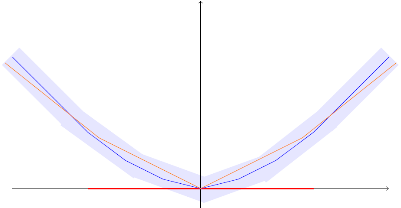 13
[Speaker Notes: Claim assumes differentiability of the functions (which is satisfied in the application) but otherwise a similar statement holds with the left and right derivatives at a point.
Claim is a quantitative version of the standard fact that if a sequence of convex functions converges pointwise to a convex function and x is a point of differentiability of the limit then the derivatives of the functions in the sequence converge to the derivative of the limiting function at x.]
Proof sketch III
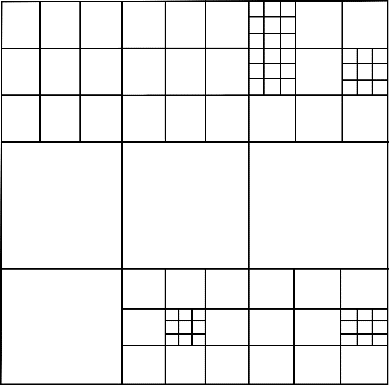 14
[Speaker Notes: Consider introducing the notion of eps-fluctuative earlier. Maybe define instead the fluctuation (or oscillation, with the notation osc) of a set.]
Non-compact case:Random-field random surfaces
15
[Speaker Notes: Real-valued case has apriori measure Lebesgue on R. Integer-valued case has apriori measure the counting measure on  Z.]
Random-field random surfaces: results
16
[Speaker Notes: \approx means up to positive constants depending only on d and V.
Mention membrane model connection somewhere?
Mention that Brascamp-Lieb inequality still applies in the real-valued case so that all fluctuations are due to the expectation field given eta. For the GFF this is the ground state but in general we don’t know the relation of the two.
The gradient in the integer-valued case delocalizes also in the critical dimension d=2, even at zero temperature.
No corresponding for the integer-valued random-field Gaussian free field in dimensions d>=3.]
Random-field random surfaces: previous results
17
Open questions
18
[Speaker Notes: Interest is in low temperatures and all lambda.
Open questions: Better quantitative bounds for the compact state space cases. Is there a uniqueness Gibbs measure in two dimensions. Is there exponential decay of correlations there? Is there a Berezinskii-Kosterlitz-Thouless type transition as the disorder intensity lambda changes in the random-field spin O(n) model in dimensions d=3 or 4? (physics literature inconclusive on this)
Behavior of the integer-valued Gaussian free field in dimensions d>=3? Conjecture it localizes in dimensions d>=5. Does it delocalize in dimensions d=3,4? Is there a roughening transition in the disorder intensity in dimension d=4?
Is there a roughening transition as the temperature or disorder strength changes? The question bears some relationship with the random-phase sine-Gordon model.]
Proof sketch for compact state space
19
Idea of proof for compact state space
20
[Speaker Notes: Check the calculations]